Industrial Technology & Transportation Pathway
Presented by klint rigby, Katie Makaiwi, Michele bresso
The ITT Pathway
Apprenticeship
Architecture
Automotive
Construction & Woodworking
Electronics
Engineering
HVAC
Industrial Automation
Industrial Drawing
Industrial Technology
Manufacturing & Machine Technology
Occupational Safety & Risk Management
Welding
The ITT Pathway
1
Baccalaureate Degree

Associate’s Degrees

Certificates of Completion and Job Skills Certificates

Students in the ITT Pathway
22
31
1150
The Role of Dean
Facilitate the work of a team of professionals
Collaborate to break down barriers that keep students from achieving their dreams
Enjoy the passion of faculty, classified staff and managers working together toward common goals
We are stronger together!
The Role of Dean
Enable Completion Coaching Team to reach targets including first round:
100% of Pathway students will complete Comprehensive Education Plans
Develop strategies that faculty in Pathway programs can use to help students reach momentum points
Increase # of faculty actively engaged in Pathway work
Our Pathway Approach
Total team meets 1st Tuesday each month
Core team meets monthly, two weeks after team meeting
Lead faculty
Educational advisor
Counselor
CTE director
Admin support
Dean
Our Students: Data
Utilizing Data to support the goals of the pathway
Tools that we have for collecting data:
Cognos
Starfish
Sharepoint
Tableau
First-Time Students ITT Pathway
First-Time Students attempting 15+ units in First Term
First-Time Students Attempting 30+ units in First Year
First-Time Students Completing Transfer-Level 					Math and English
Educational Planning
The Role of the Department Chair
Serve as the point-of-contact for faculty and administration
Distribution of information from the bi-weekly meetings
Have programs review information in program mapper and make corrections
Survey best practices
Encourage faculty to have all students create SEPs
Give the faculty a voice in the direction of the ITT Pathway
Prioritize and collate ideas
The Role of the Department Chair
Represent programs that cannot attend meetings
Adjunct faculty, professors who teach classes during meeting times
Recruit individuals for specific roles based on strength or position
Provide perspective regarding goals
Certificate-seeking students vs. transfer-oriented students
See the “big picture” of how programs work together
Thank you on behalf of our students!
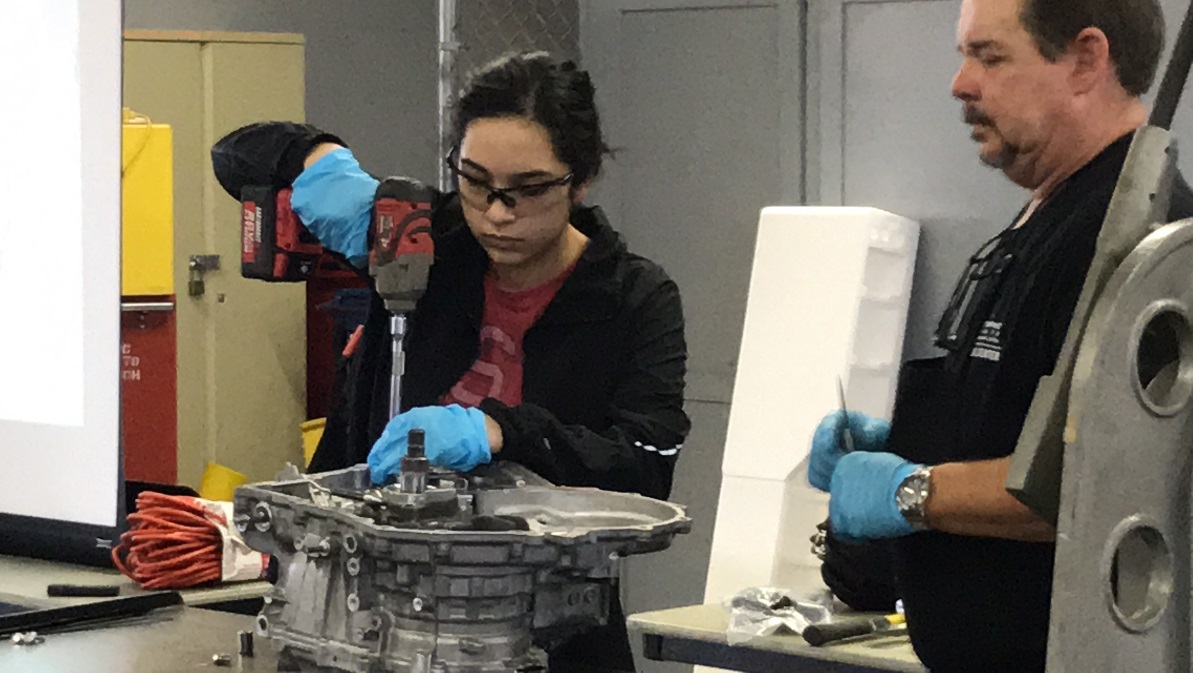 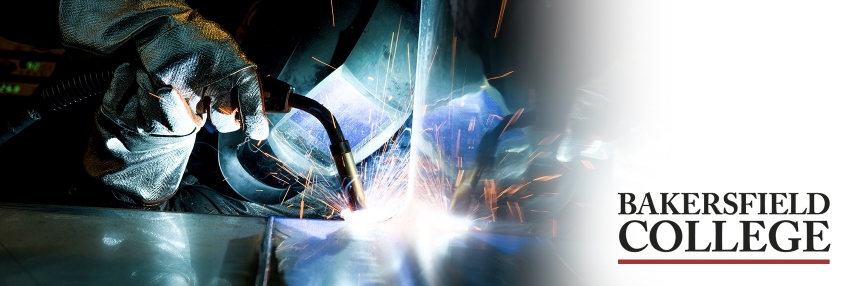 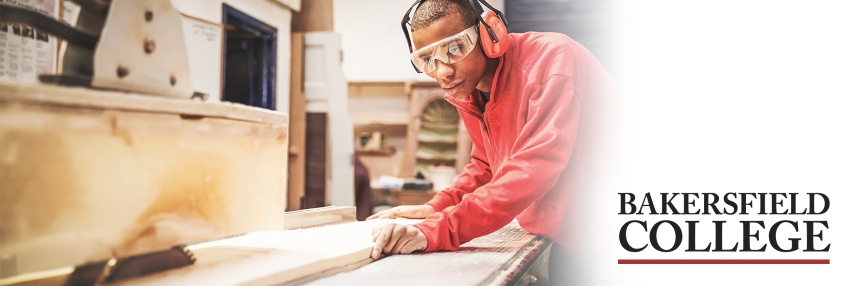